Организационно-правовые формы предприятий
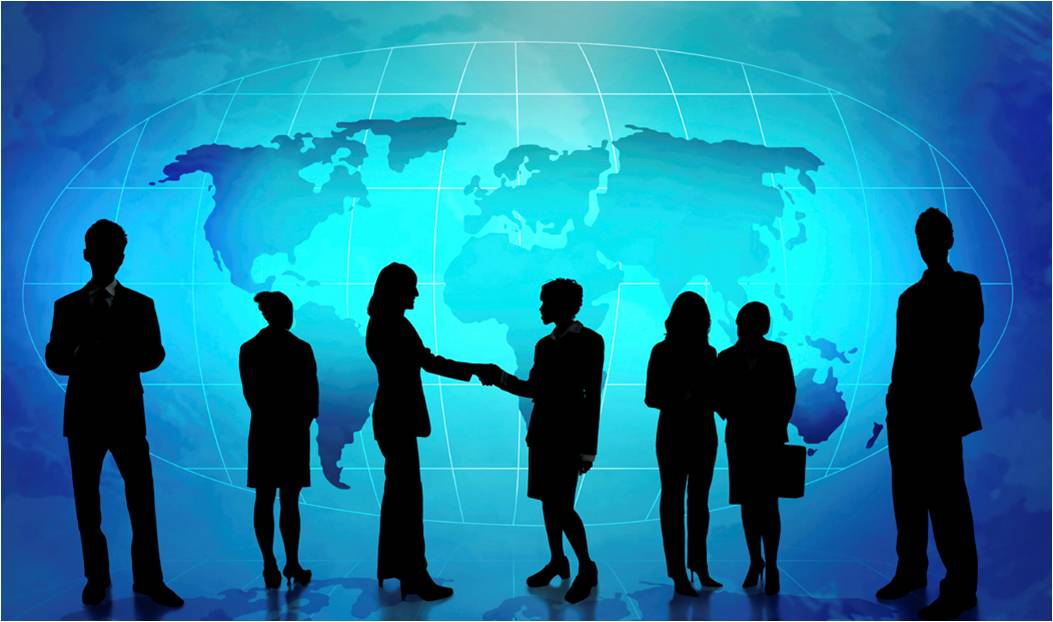 Понятие предприятия, его признаки
Предприятие – это коммерческая организация, созданная в соответствии с действующим законодательством для производства продукции, выполнения работ или оказания услуг в целях получения прибыли.
Организационные формы предприятий
общество с дополнительной ответственностью
общество с ограниченной ответственностью
акционерное общество
товарищество на вере
полное товарищество
закрытое
открытое
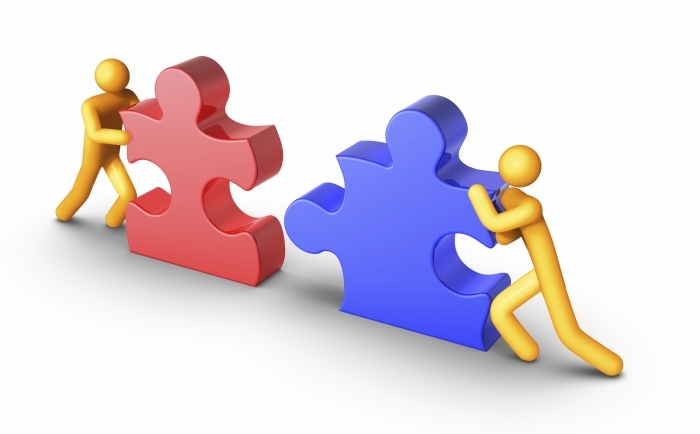 Хозяйственные  товарищества
Полное товарищество
Товарищество на вере
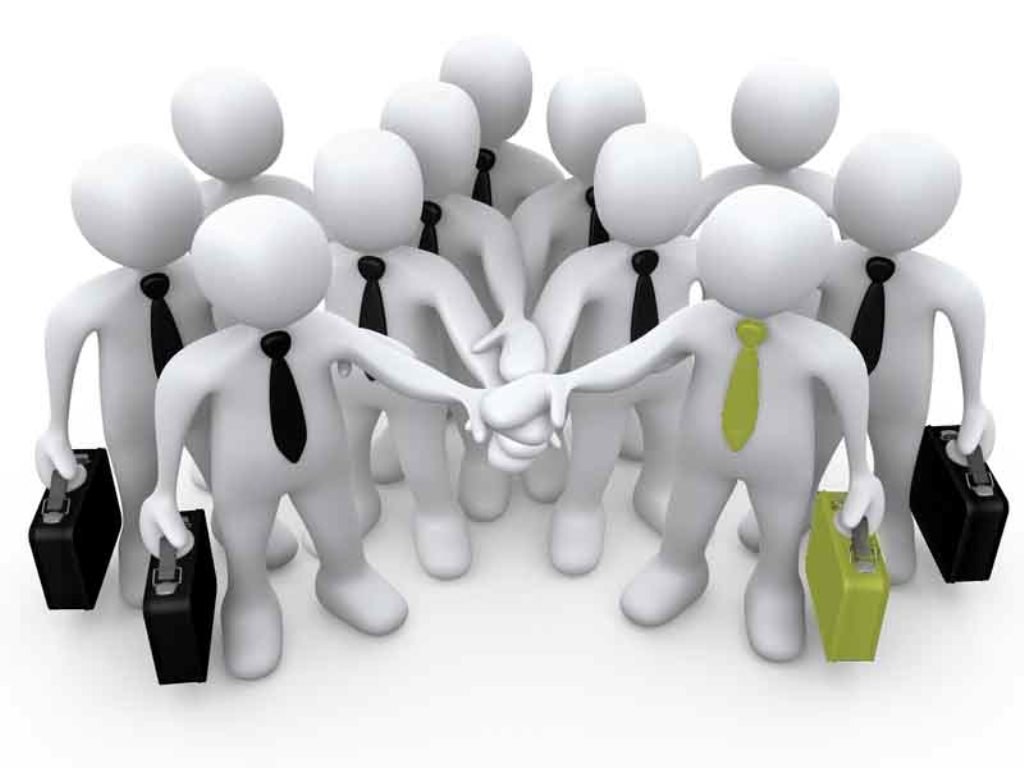 Общество с ограниченной ответственностью.
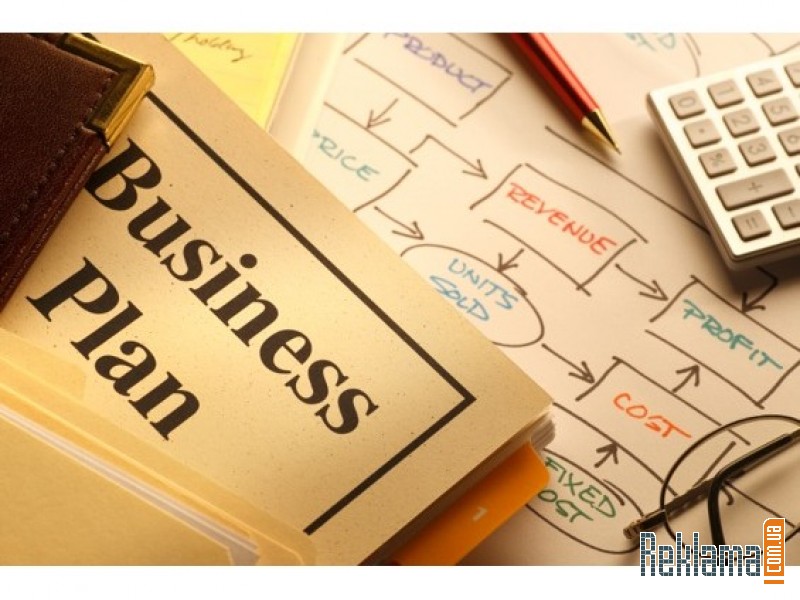 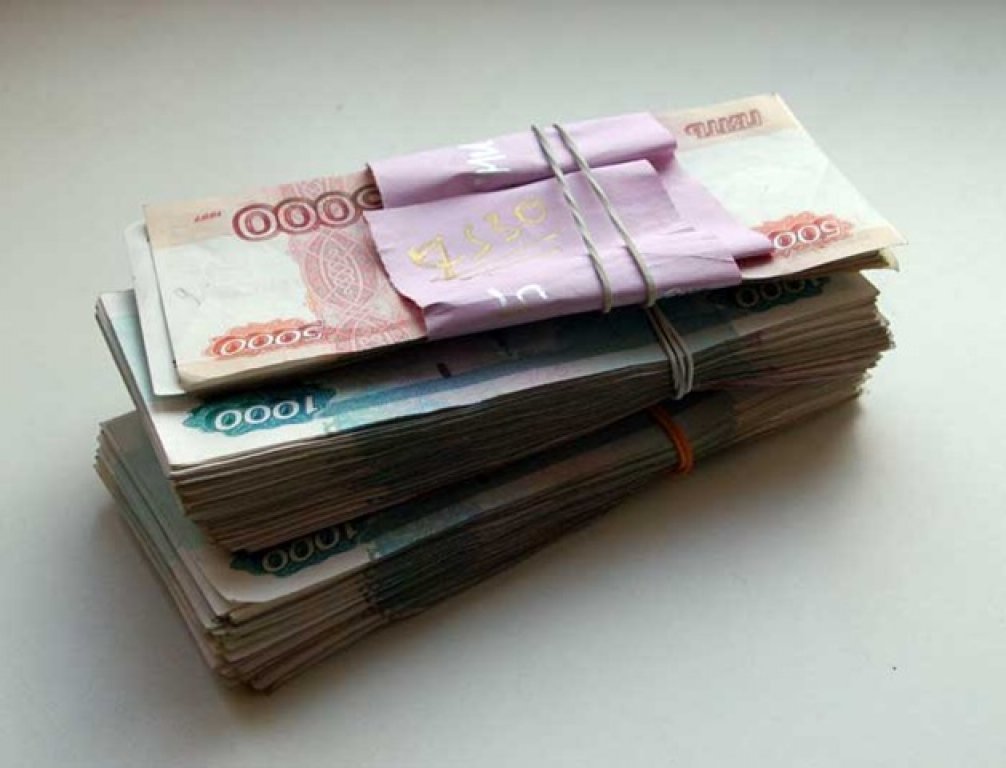 Общество с дополнительной ответственностью.
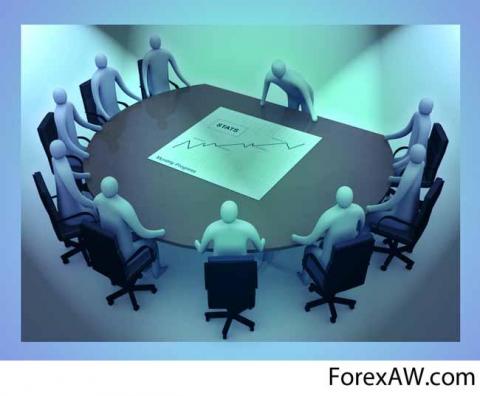 Акционерное общество
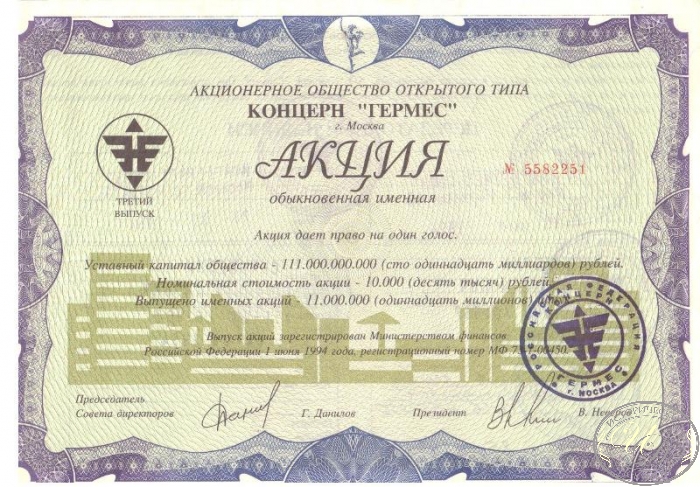 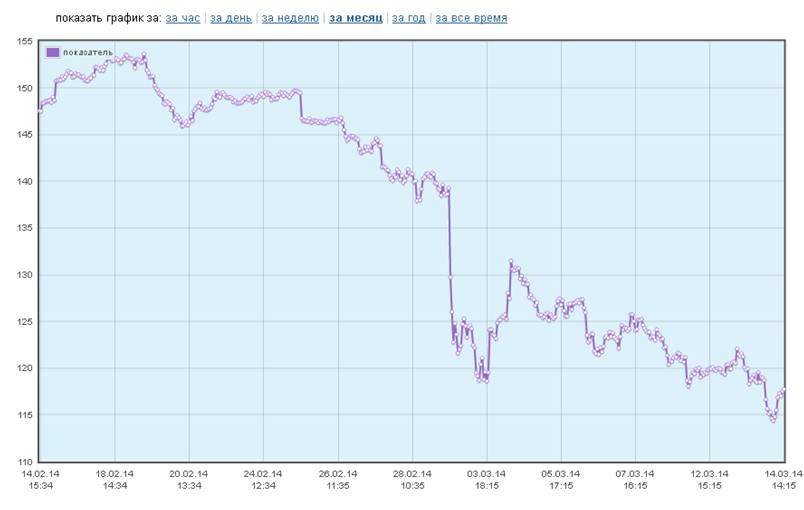 Другие организационно-правовые формы
Государственные и муниципальные унитарные предприятия
Индивидуальный предприниматель
Государственные и муниципальные унитарные предприятия.
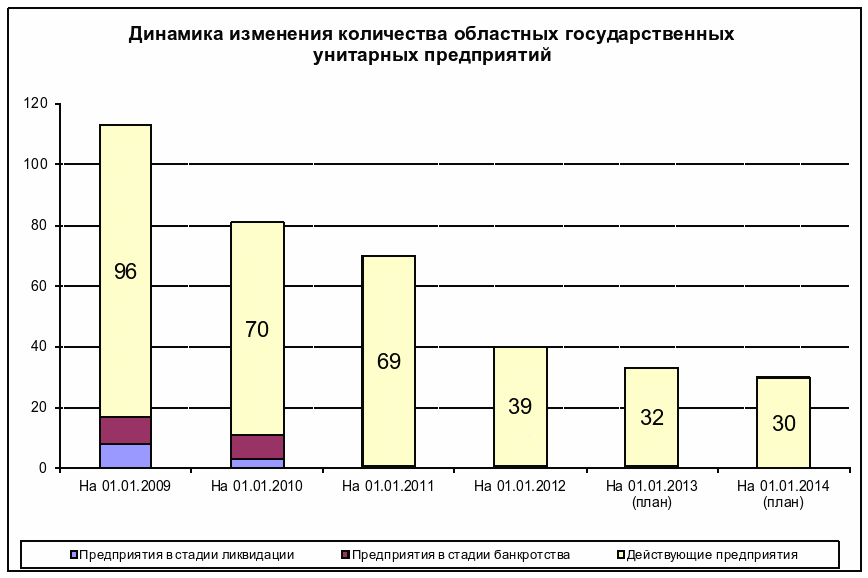 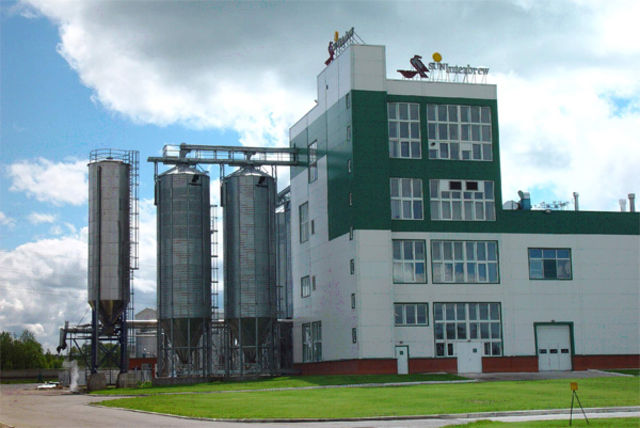 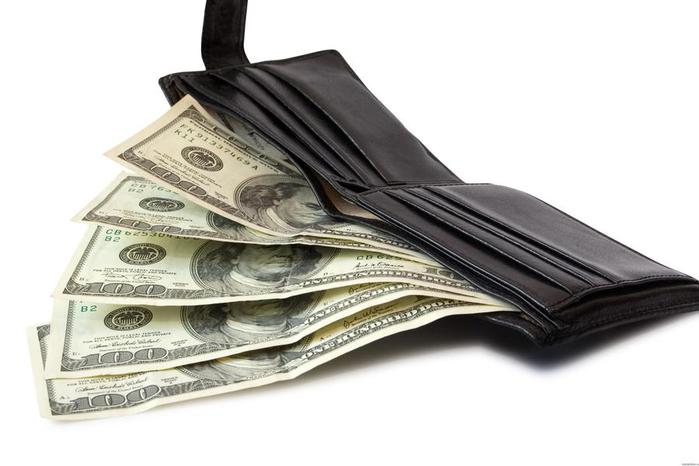 Индивидуальный предприниматель
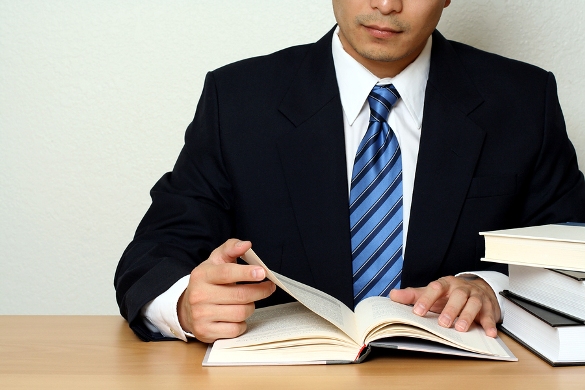 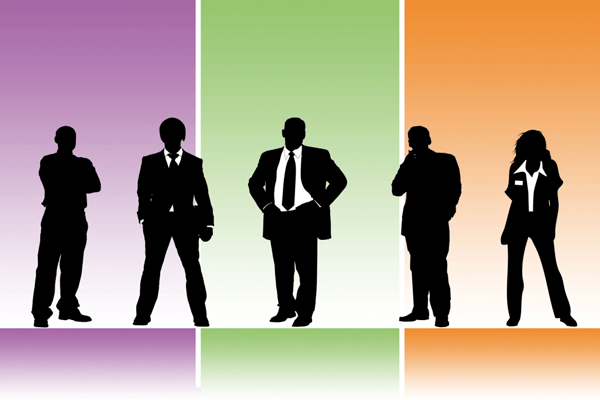 Порядок создания и ликвидации предприятий
•	заявление о регистрации предприятия, составленного в произвольной форме подписанного
•	учредителями предприятия;
•	учредительный договор о создании предприятия;
•	устав предприятия, утвержденный учредителями;
•	документы, подтверждающие внесение не менее 50% уставного капитала предприятия на счет;
•	свидетельство об уплате государственной пошлины;
•	документ, подтверждающий соглашение антимонопольного органа на создание предприятия.
Список использованной литературы:
Интернет
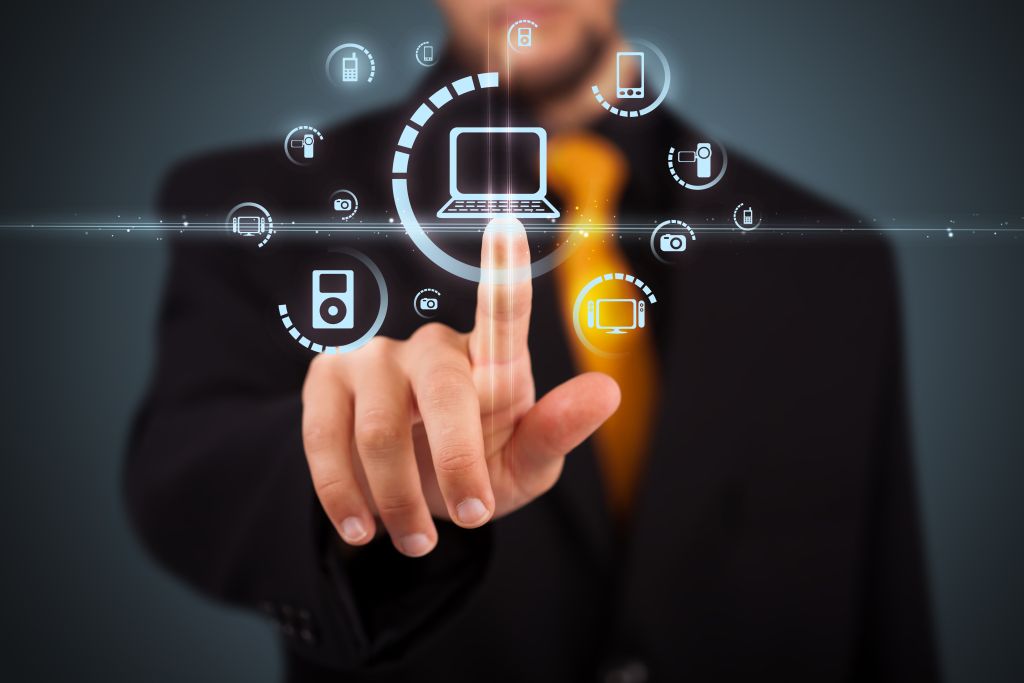